Муниципальное казенное дошкольное образовательное учреждение Искитимского района Новосибирской   области   детский  сад комбинированного вида «Красная шапочка» р.п. Линево
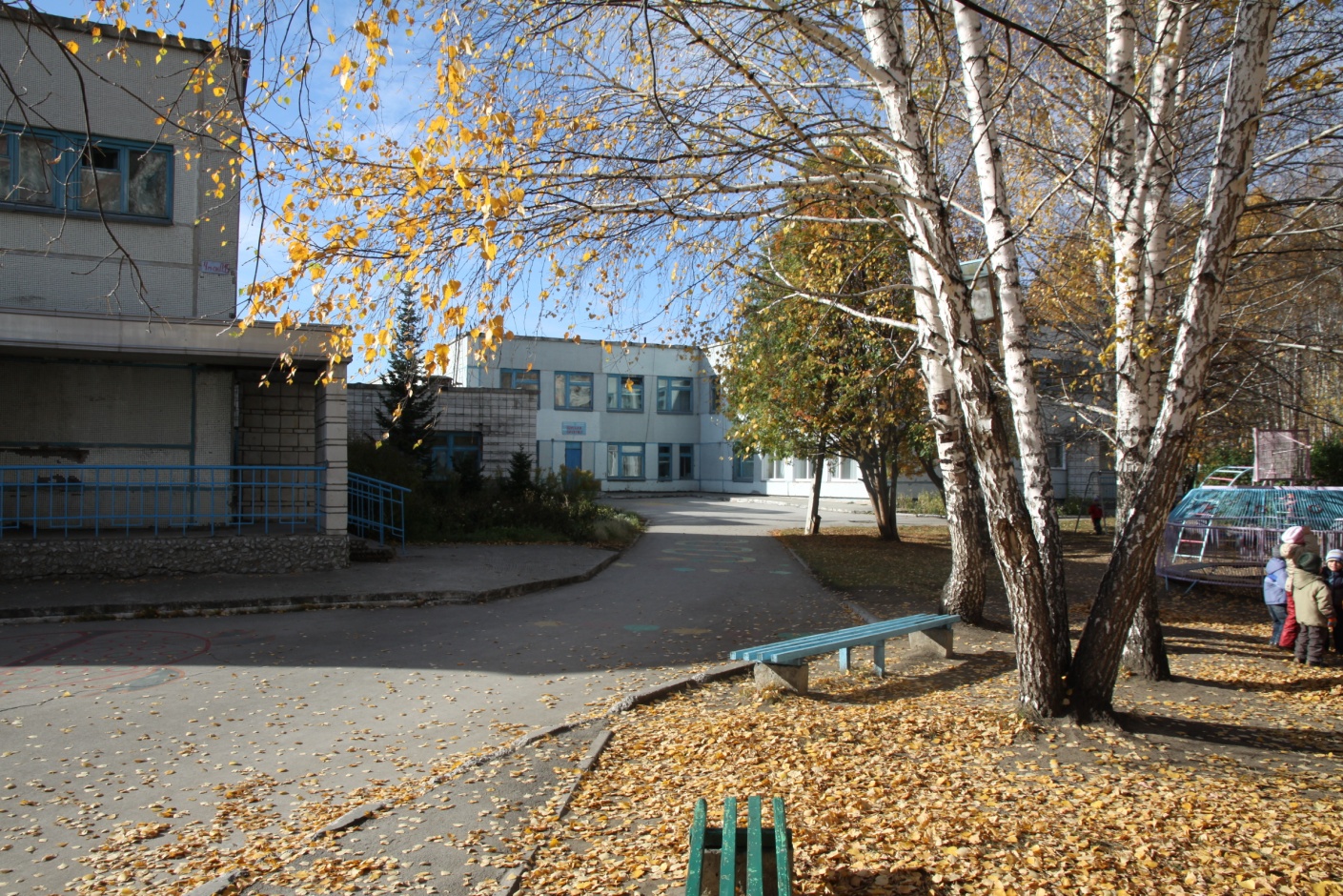 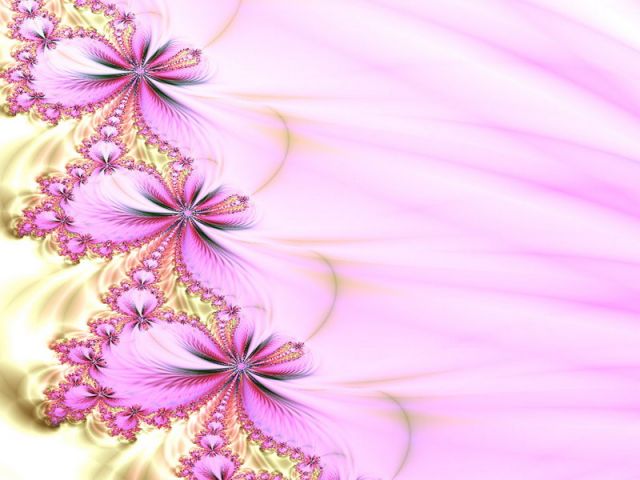 Аналитический отчёт о  работе 
    за 2017-2018   учебный год.
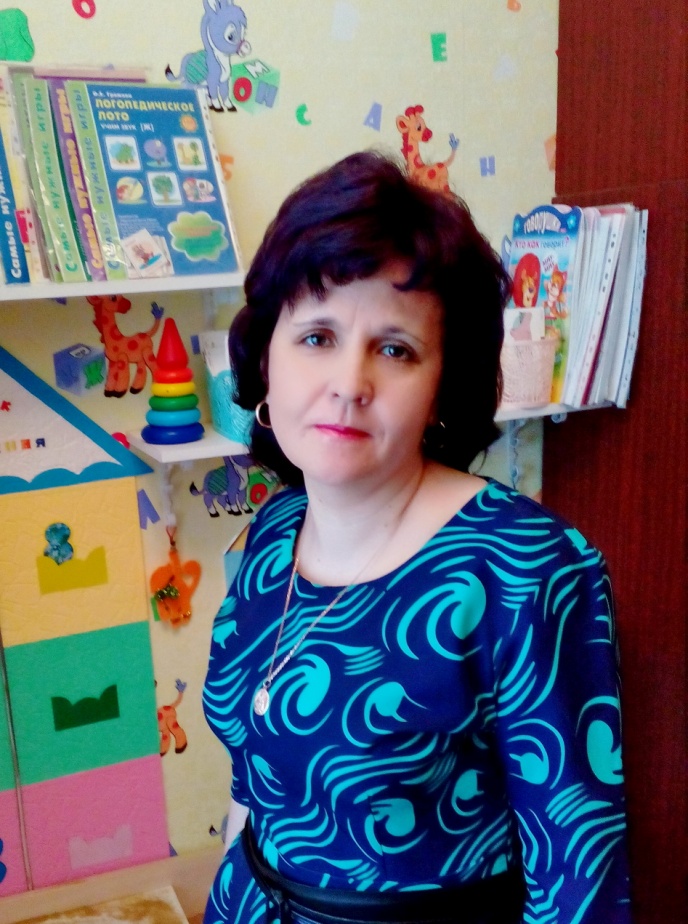 Подготовила: учитель-логопед
   МКДОУ д/с «Красная шапочка»
    Острая Людмила Сергеевна
Цель моей работы – создание условий, обеспечивающих овладение ребёнком нормами устной речи, способствующих развитию коммуникативных способностей ребёнка в соответствии с возрастными и индивидуальными возможностями.
Задачи:
1. Изучение уровня речевого развития и недостатков неречевого характера, проявляющихся в недоразвитии психических процессов, связанных с организацией и развитием речевой системы.
2. Осуществление коррекционного процесса в соответствии с индивидуальными программами коррекции речевого нарушения.
3. Организация продуктивного взаимодействия с педагогами по коррекции нарушений речи у детей.
4. Организация продуктивного взаимодействия с родителями – поиск оптимальных форм взаимодействия, повышающих мотивацию родителей к участию в коррекционной и профилактической работе.
5. Повышение профессионального уровня.
6. Дополнение оснащения кабинета дидактическими играми, пособиями, методической литературой.
Планируемый результат - достижение каждым ребёнком уровня речевого развития, соответствующего возрастным и индивидуальным возможностям.
Тема самообразования: «Использование здоровьесберегающих технологий как средства коррекции речевых нарушений у детей»
Цель :
Коррекция речевых нарушений и сохранение здоровья детей  через использование здоровьесберегающих технологий.
Задачи:
Создать условия для  коррекции речи детей дошкольного возраста с использованием здоровьесберегающих технологий. 
Формировать правильное произношение, обогащать и развивать словарь, развивать грамматический строй речи, связную речь.
Совершенствовать формы и методы логопедической работы.
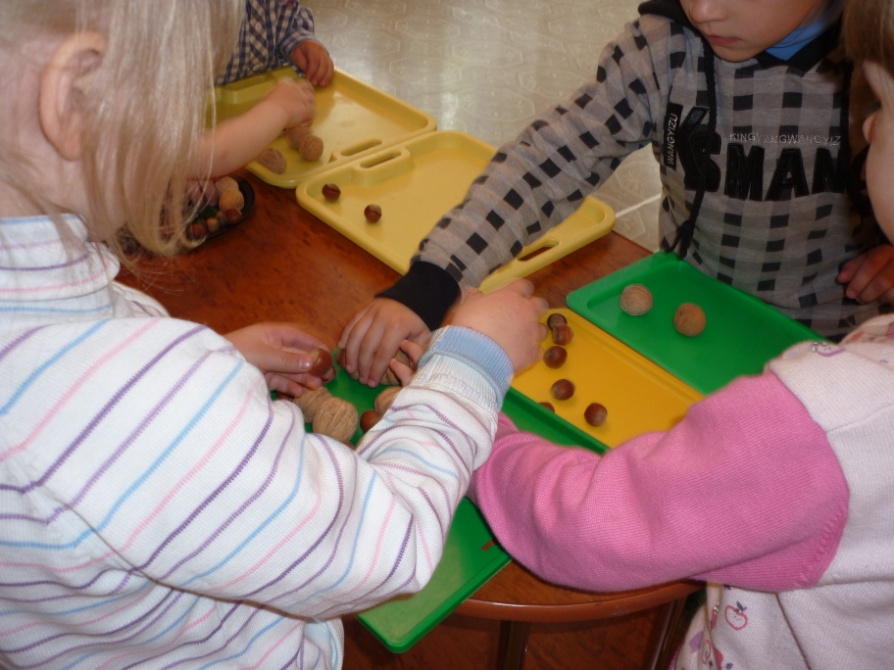 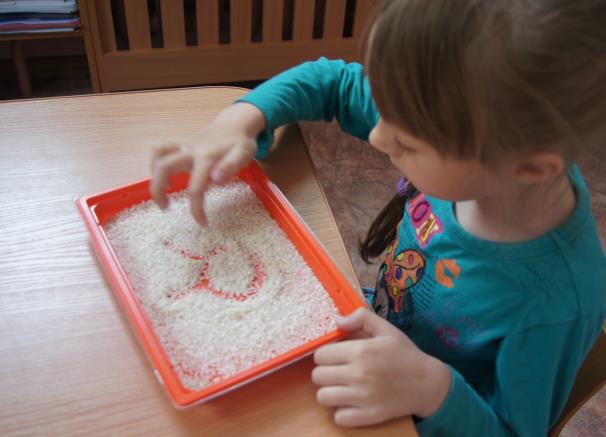 Программы, методические разработки, технологии
В соответствии с речевыми нарушениями детей, планирование коррекционно- развивающей работы  осуществляется на основе программно – методических рекомендаций «Воспитание и обучение детей дошкольного возраста с фонетико – фонематическим недоразвитием речи» (Филичева Т.Б., Чиркина Г.В.,), Нищевой Н.В. «Программа коррекционной работы в логопедической группе для детей с общим недоразвитием речи (с 3 до 7 лет»), Адаптированная образовательная программа для воспитанников с тяжёлыми нарушениями речи с 5 до 7 лет.
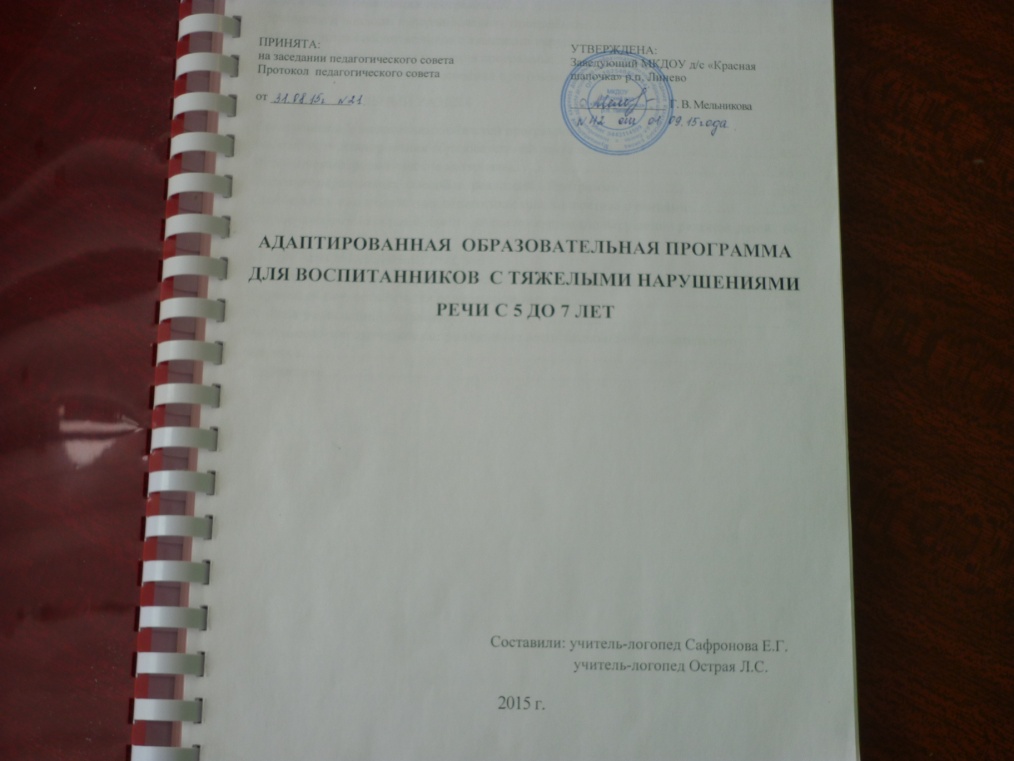 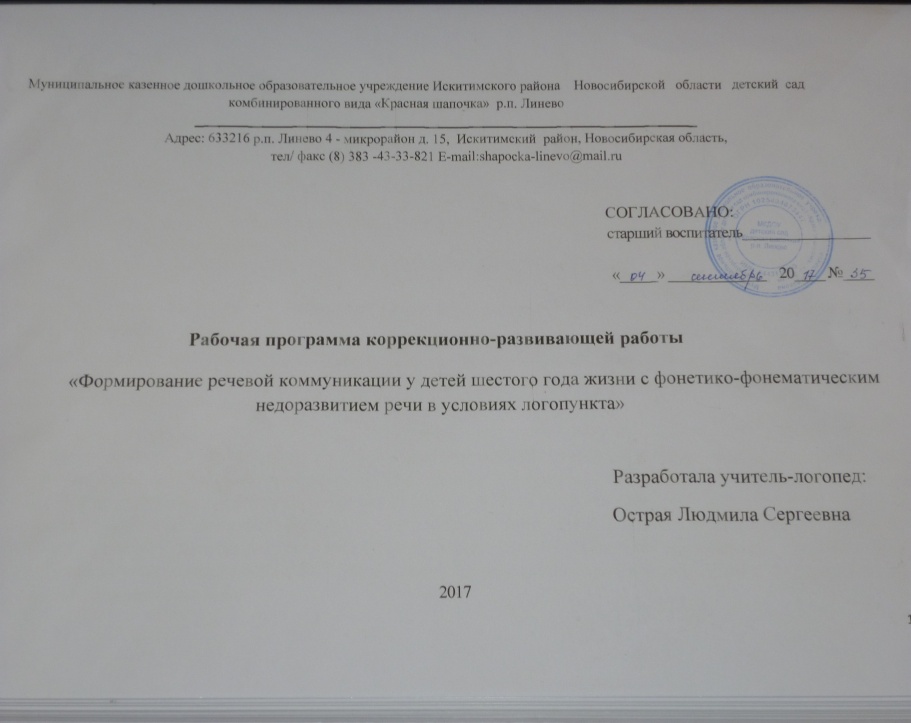 Программы, методические разработки, технологии
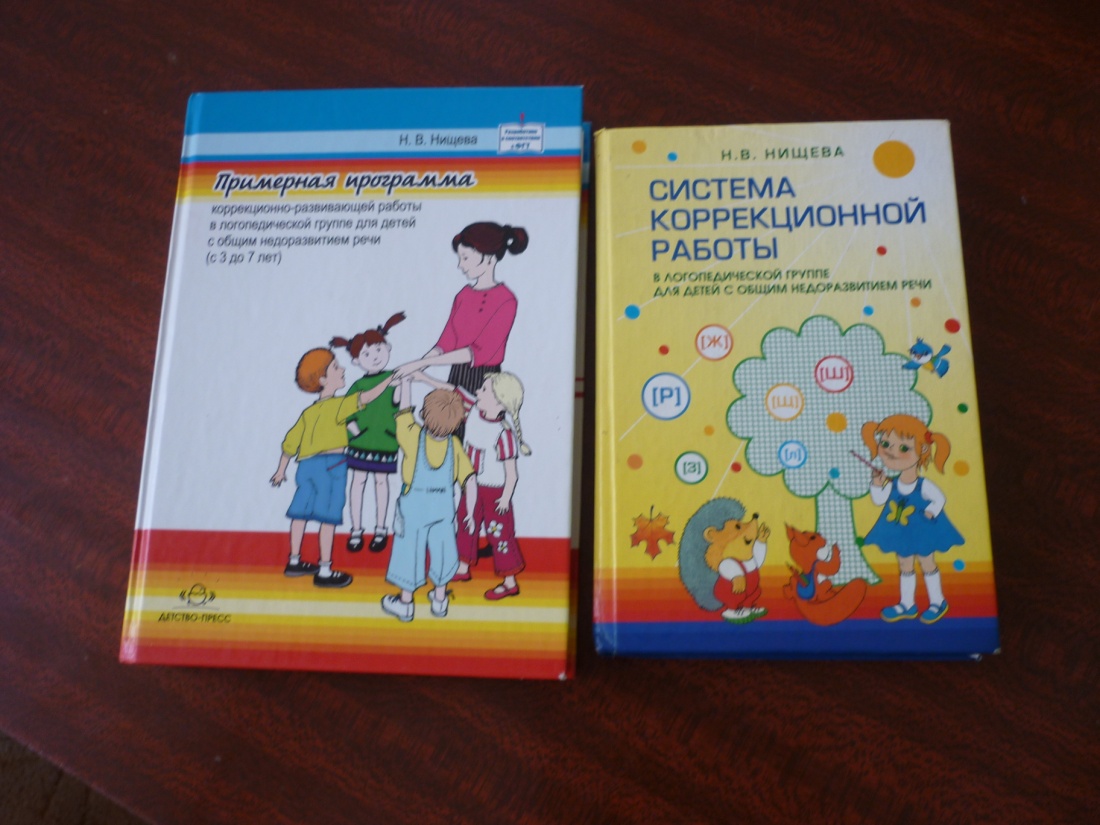 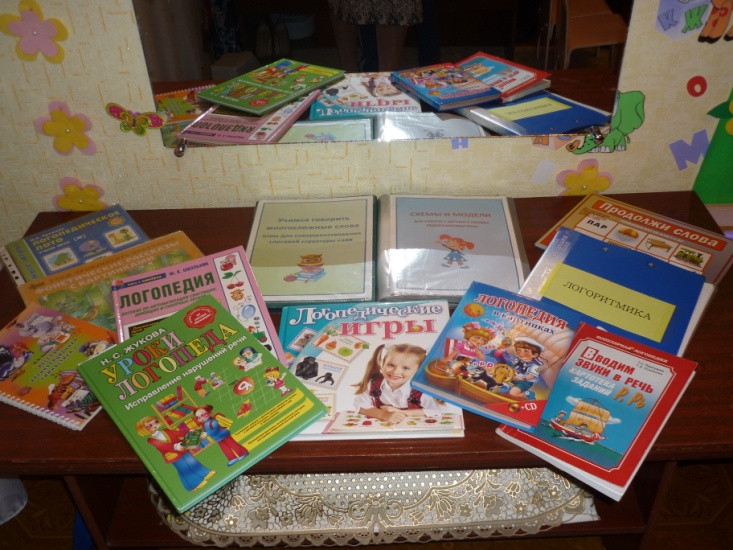 Взаимодействие  с педагогами
Осуществлялась тесная взаимосвязь со всеми участниками образовательного процесса (воспитателями, специалистами ДОУ):
- ознакомление воспитателей и специалистов с итогами диагностики детей группы;
- информация о задачах обучения;
- совместное планирование по взаимодействию в реализации коррекционных мероприятий воспитателей и специалистов ДОУ с учетом возрастных возможностей и особенностей речевых дефектов воспитанников и системы мер по здоровьесбережению;
- подбор музыкального репертуара и речевого материала в соответствии с речевыми возможностями детей.
-принимаю участие в работе ПМПк детского сада и осуществляю сотрудничество с ТПМПК
Участие в педсоветах:
К педсовету на тему:  «Воспитание экологической культуры дошкольников в процессе познавательно – исследовательской деятельности» участвовала в проведении открытого занятия «Путешествие в волшебный лес» у воспитателя старшей логопедической группы Ситковой Е.А.
К педсовету на тему: «Создание максимально благоприятных условий для развития познавательной активности и математических представлений у дошкольников посредством использования современных форм работы по ФЭМП в соответствии с ФГОС ДОО» провела открытое занятие по развитию речи на тему: «Транспорт» , выступила на этом педсовете  и представила игры на ориентировку в пространстве
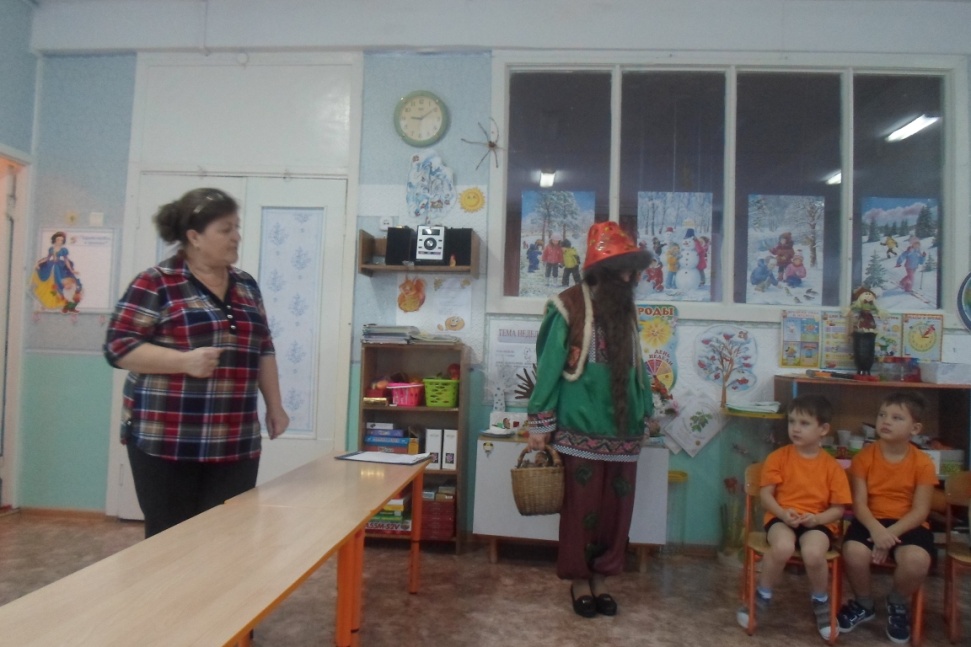 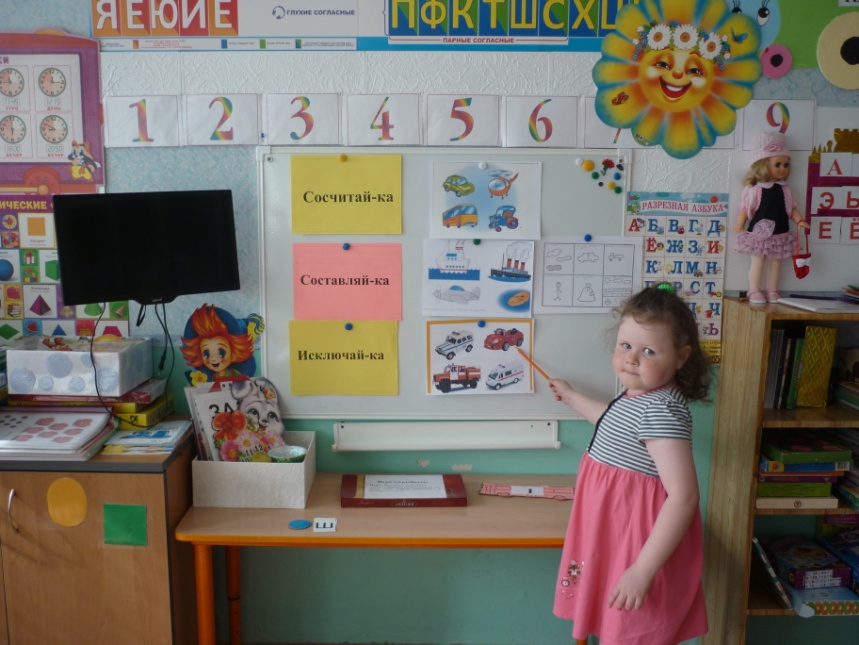 Участие в работе методических объединений:
На районном семинаре учителей – логопедов представила свой профессиональный опыт по проблеме: «Развитие навыков полного звукового анализа с помощью игр и упражнений у детей с ОНР»
На районном семинаре педагогов ДОУ «Индивидуализация образовательного процесса в ДОУ»  представила свой профессиональный опыт по проблеме: «Личностно – ориентированный подход в работе учителя – логопеда»
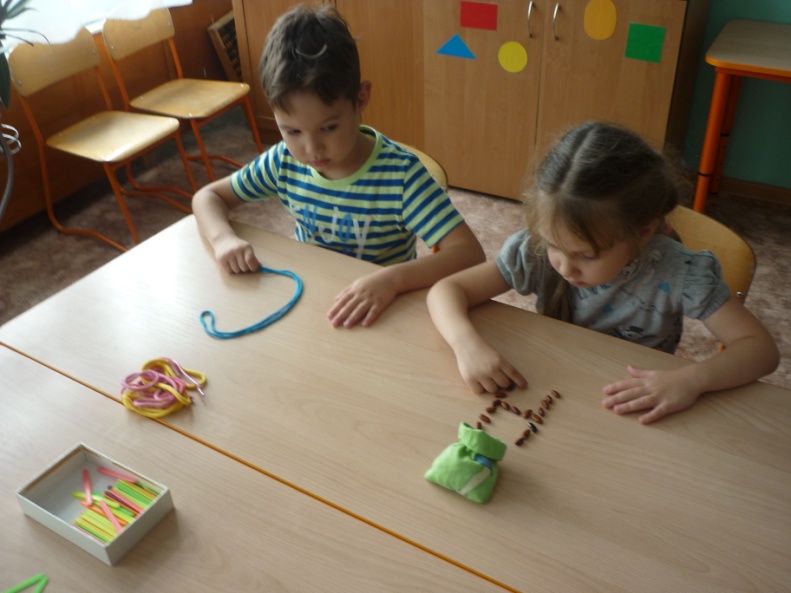 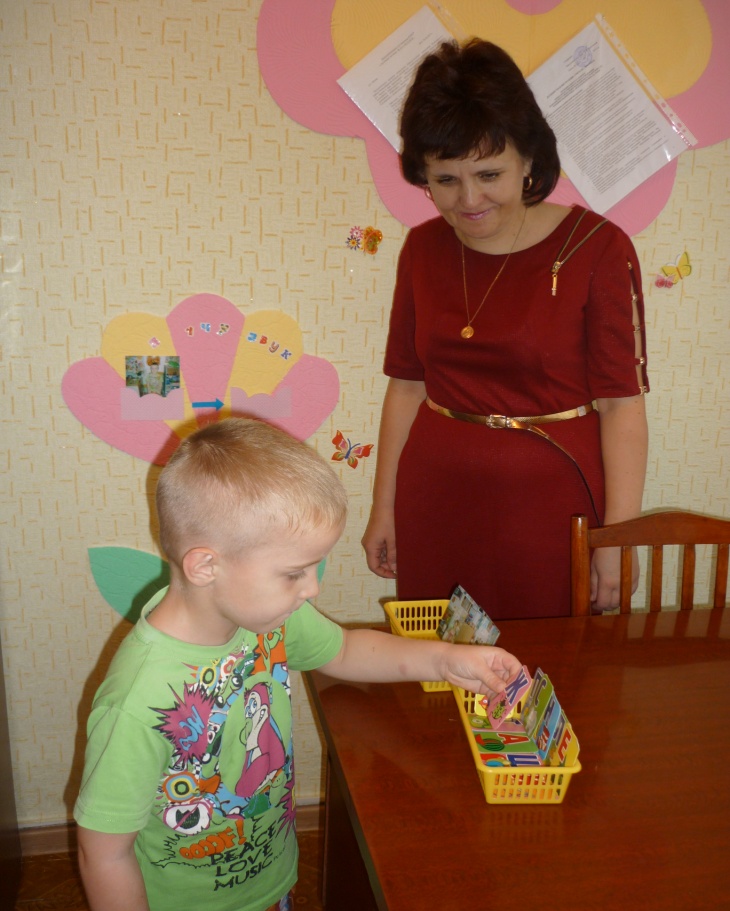 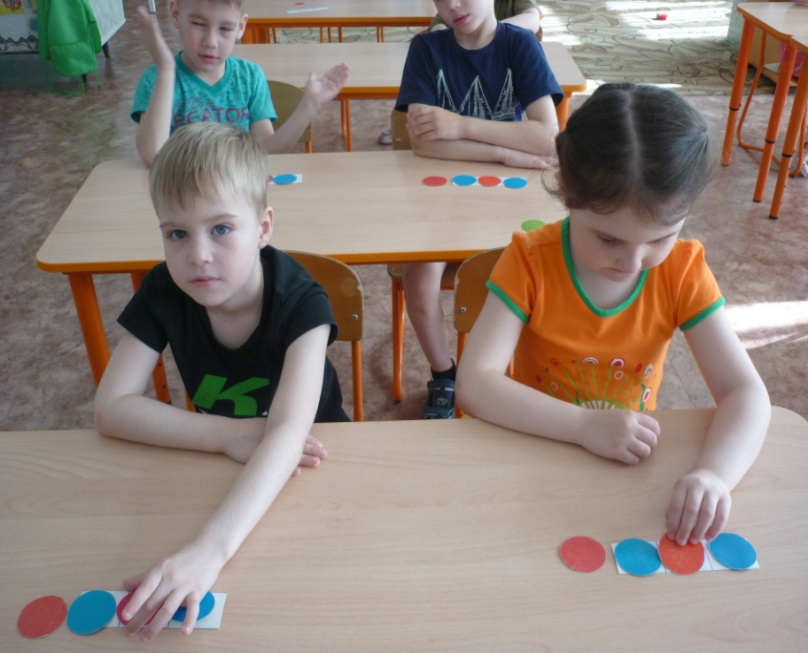 Работа с родителями(консультации):
Артикуляционная гимнастика дома.
Фонематический слух – основа правильной речи.
Комплексы дыхательных упражнений для детей.
Игры, направленные на развитие словарного запаса.
Нетрадиционные методы и приёмы коррекционно-логопедической работы с детьми.
«Как помочь воспитанию у детей правильного произношения звука –Ш-.
« Игры и упражнения по формированию правильной воздушной струи.
«Игры с голосом».
«Учимся правильно употреблять предлоги».
«Упражнения для растягивания подъязычной связки».
Роль книги в жизни ребёнка.
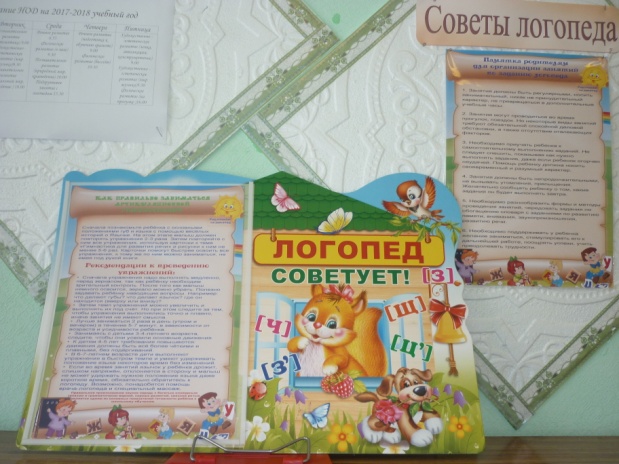 Информационный стенд:
«Развиваем речь, играя»
«Предупреждение нарушения письма у детей дошкольного возраста»
«Послушные буквы»
«Учите детей правильно произносить и различать звуки».
формирование лексико-грамматического строя и связной речи:
«Антонимы и синонимы»;
«Один-много» (образование существительных мн. числа именительного и родительного падежа);
«Учимся правильно употреблять предлоги»;
«Использование сказки в развитии монологической речи»;
«Развиваем речь»;
«Изменение прилагательных по родам».
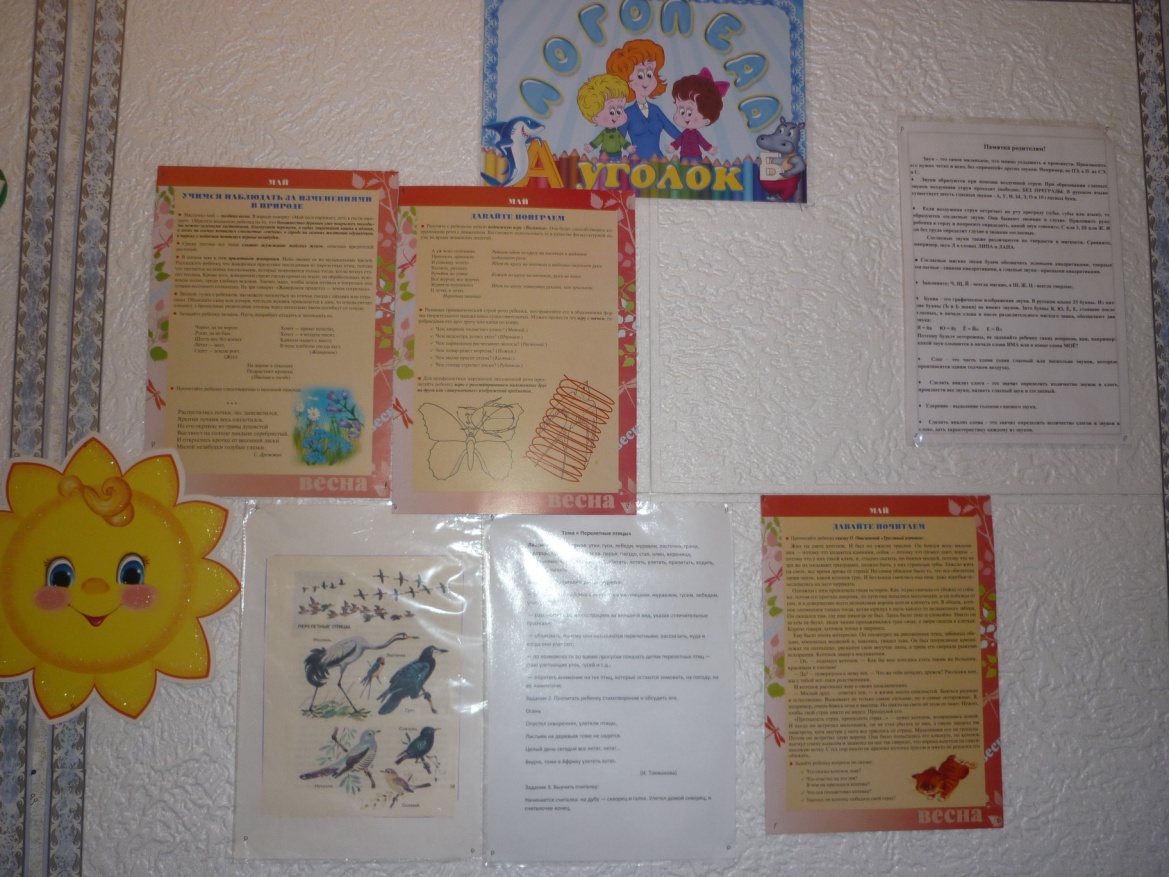 формирование правильного звукопроизношения:
«Секреты звука –С- »;
«Дифференциация звуков С-Ш»;
 «Звуки  З - Ж»;
«Звуки  Л -Ль»;
«Автоматизация трудного звука – Л-;
Буклеты для родителей:
Артикуляционная гимнастика (общий комплекс упражнений).
Творчество Самуила Яковлевича Маршака.
Игры на развитие дыхания.
       Артикуляционный комплекс для звука – С.
Артикуляционный комплекс для звука – Ш.
Артикуляционный комплекс для звука – Ж.
Артикуляционный комплекс для звука – З.
Артикуляционный комплекс для звука – Ц.
Научите ребёнка правильно дышать.
Для чего нужна артикуляционная гимнастика.
Игры с прищепками.
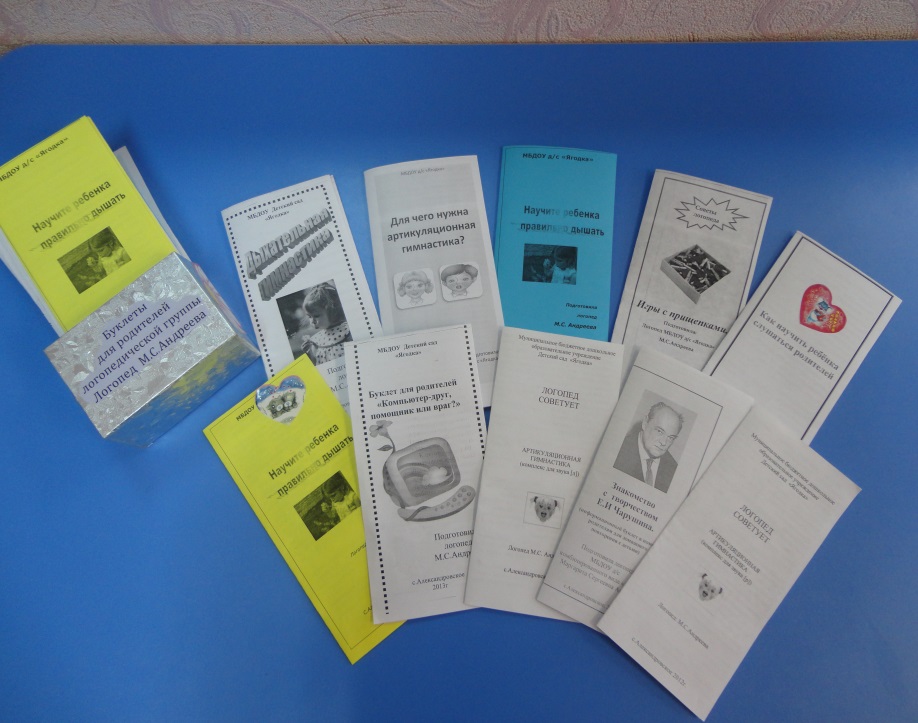 Логопедические серии коррекционно-развивающего характера.
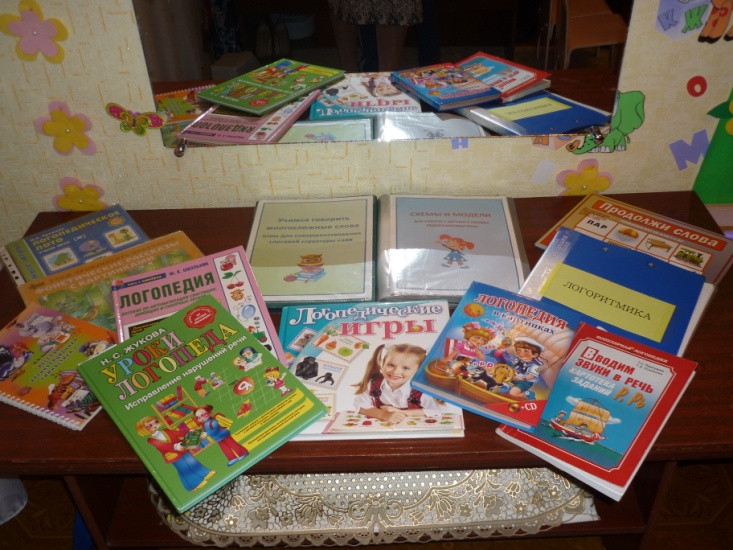 Проведение групповых родительских собраний
«Основные направления       
  работы на учебный год»

«Результаты работы за 2017-2018 учебный год»
«Речевая готовность ребёнка к школьному обучению»
Значимые события в профессиональной деятельности
Прошла курсы повышения квалификации ОГАО ДПО «Институт развития образования Ивановской области по дополнительной профессиональной программе «Адаптированные образовательные программы дошкольного образования: проектирование и алгоритм реализации»
Участвовавала в передаче ТВ «Исток», посвящённой празднованию «Дня логопеда»
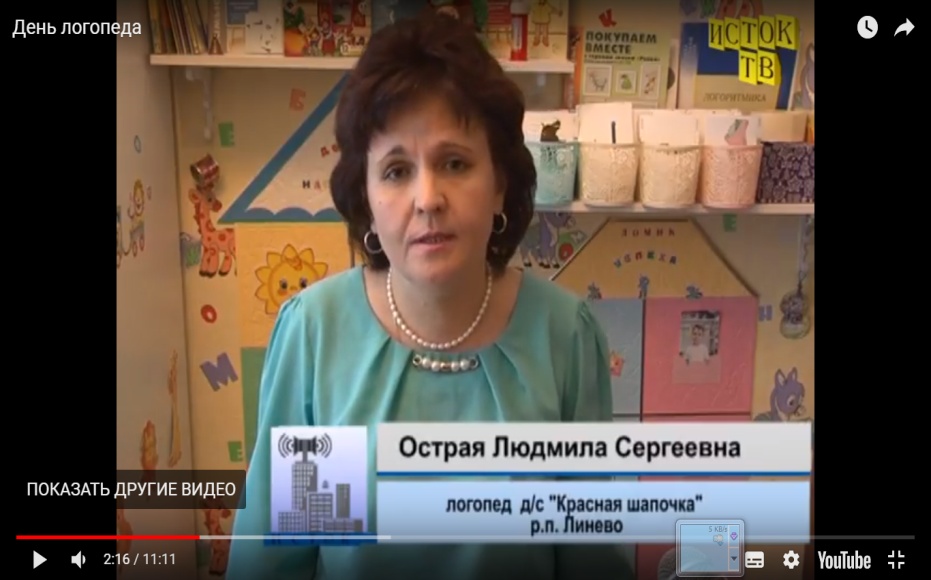 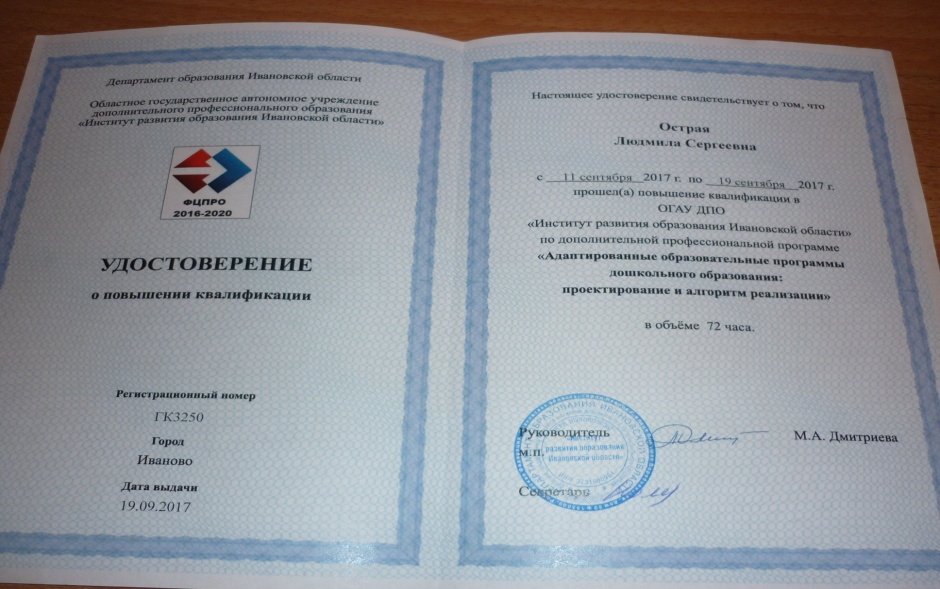 Сертификаты, грамоты, благодарности
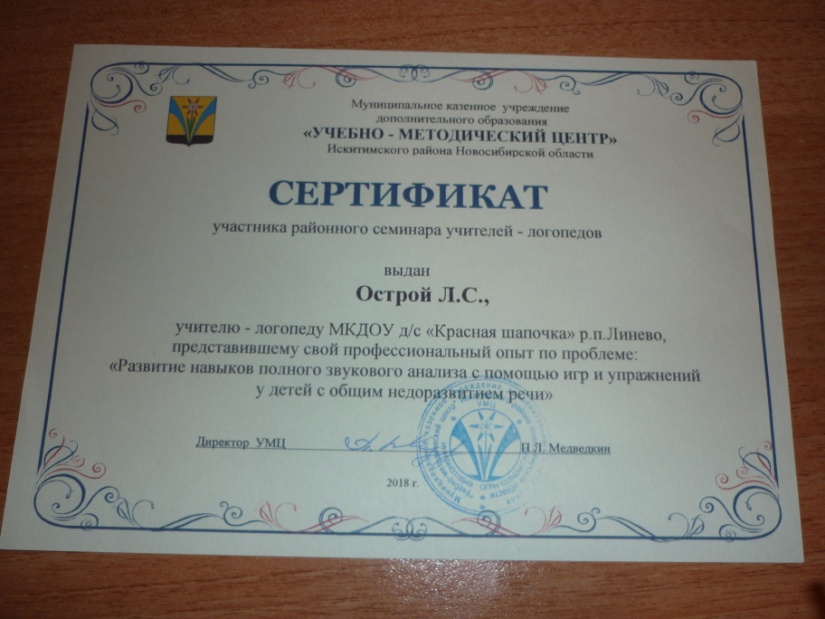 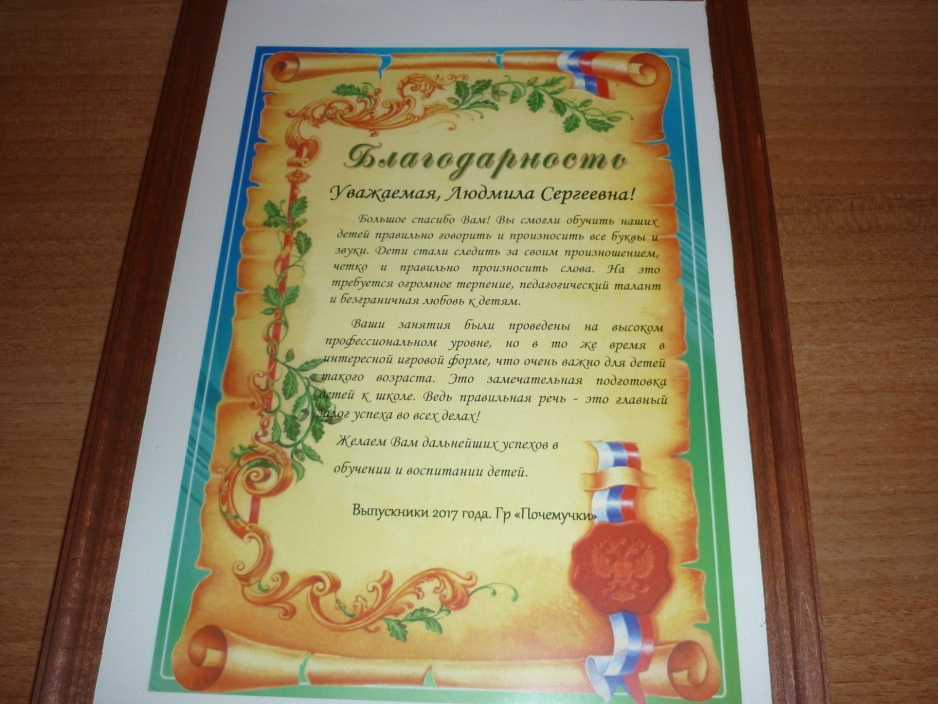 Участие в утренниках и развлечениях
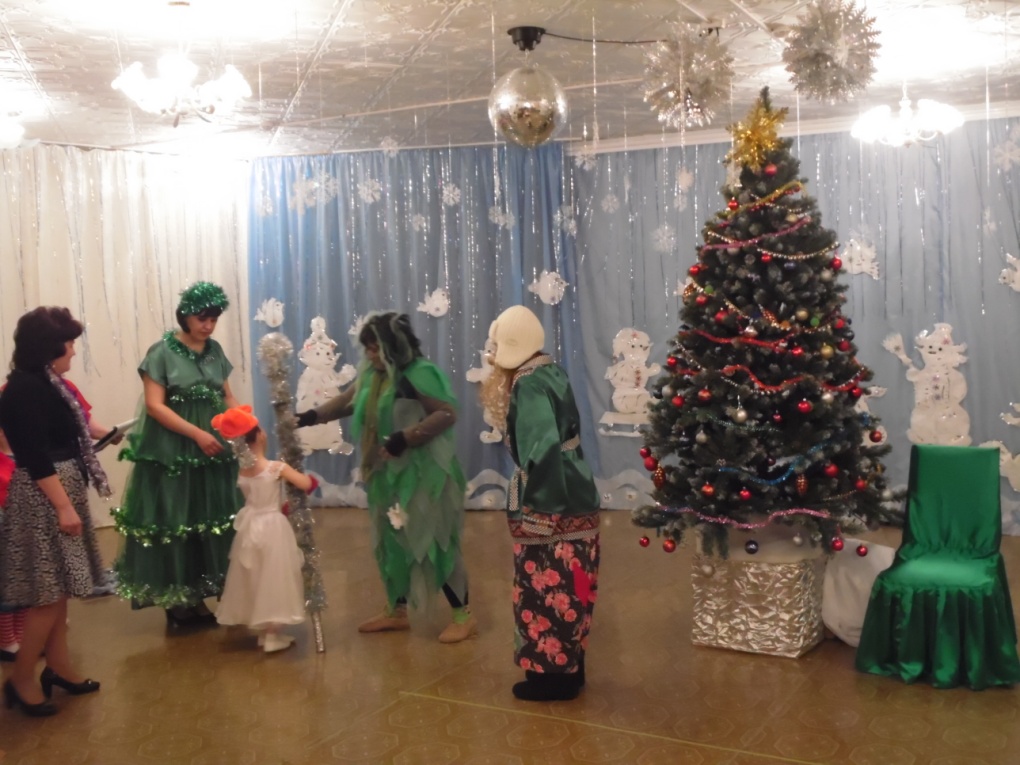 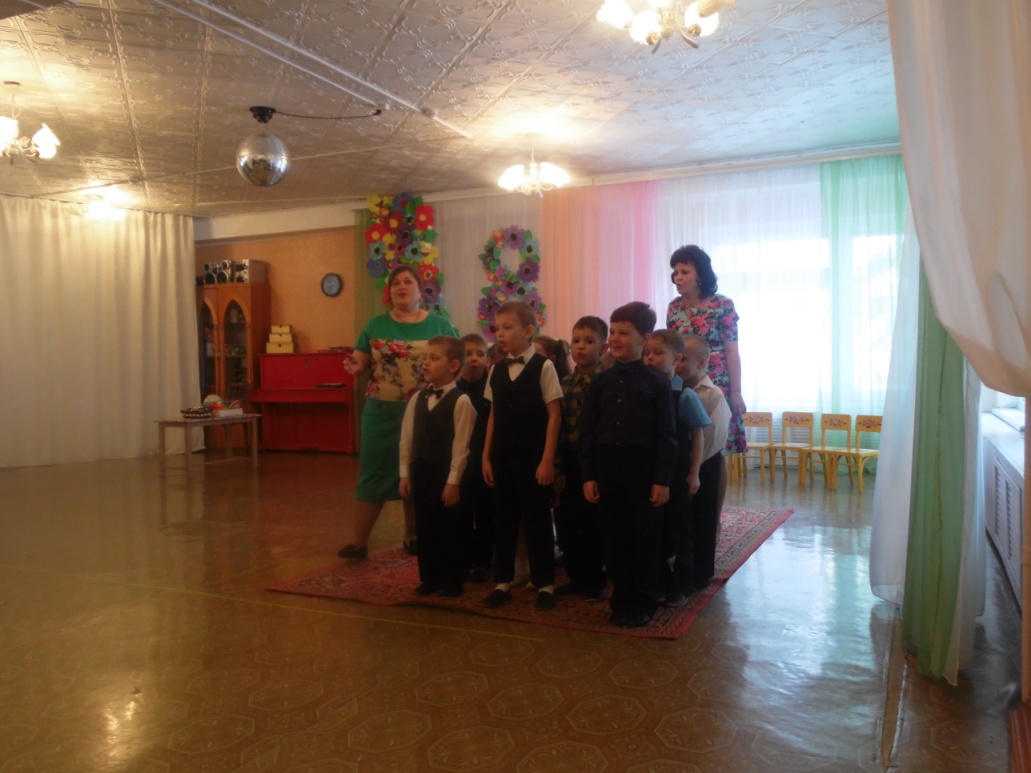 Принимала активное участие в проведении утренников и развлечений
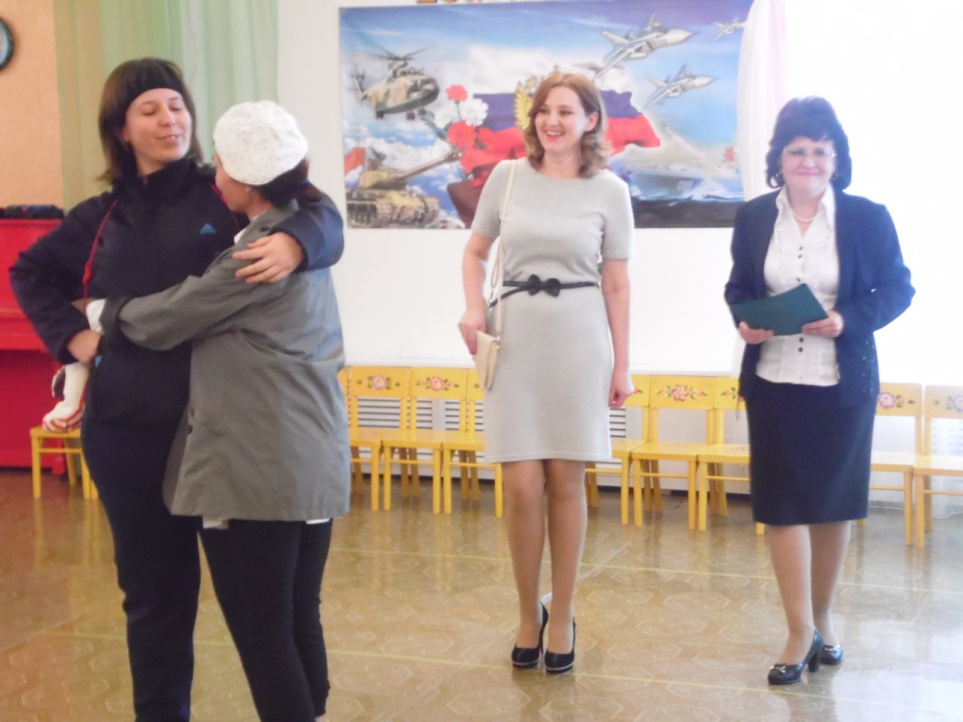 Участие в утренниках и развлечениях
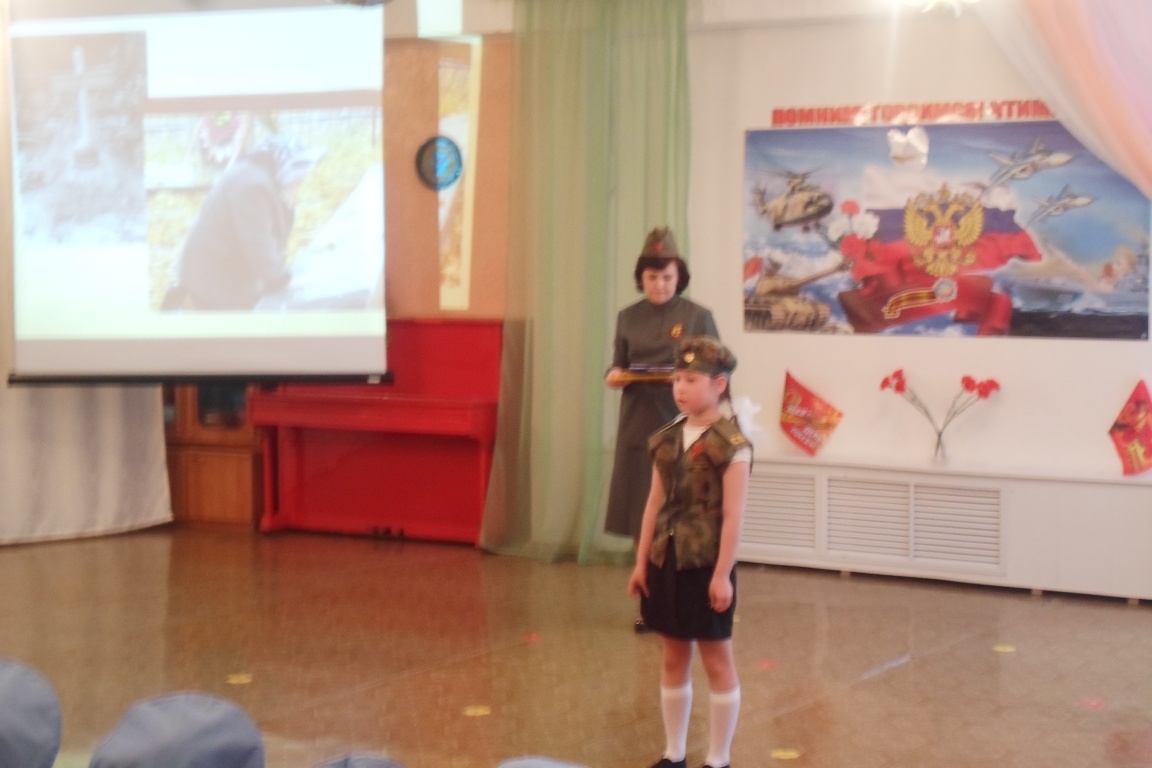 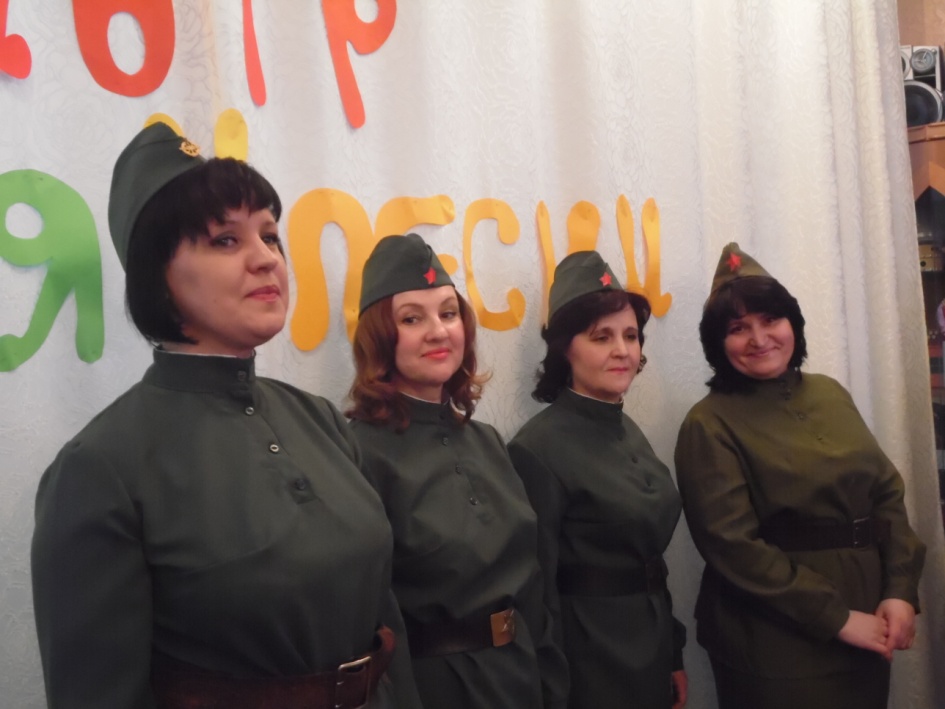 Принимала активное участие в проведении утренников и развлечений
Праздник,      
         посвящённый 
          Дню победы
Смотр строя и песни, посвящённый     23 февраля
Достижения детей в 2017-2018 учебном году
Учёт речевых  нарушений
Количество выпущенных детей
Выпущено с хорошей речью 6 человек – 66%, со значительным улучшением – 3 человека - 34% детей
Достижения детей в 2017-2018 учебном году
Учёт речевых  нарушений
Количество выпущенных детей
Выпущено с хорошей речью 11 человек – 64%, со значительным улучшением – 6 человек - 36% детей
Продолжить поиск оптимальных форм взаимодействия с родителями, повышающих  мотивацию в устранении имеющихся нарушений в развитии речи ребёнка и профилактике нарушений.
Повышение своего профессионального уровня.
Пополнение кабинета играми и пособиями.
Перспективы на следующий учебный год
Пожелания
обновление форм и содержания работы с детьми;
развитие творческого характера деятельности;
создание у детей установки на успех.